Wie weiter mit den Label-/Talentcardstrukturen?
Ablauf Workshop
1. Teil (Information)
Übersicht aktuelle Labelstrukturen
NWF-Beiträge Swiss Olympic
Übersicht Talent Card Strukturen Saison 2023/24
Kontingente U15/U13 Saison 2023/24

2. Teil (Austausch)
Wie weiter mit den Label-/Talentcardstrukturen?



Fragen jederzeit möglich…
16.06.2023
Workshop Label-/Talentcardstrukturen
2
Labelstruktur
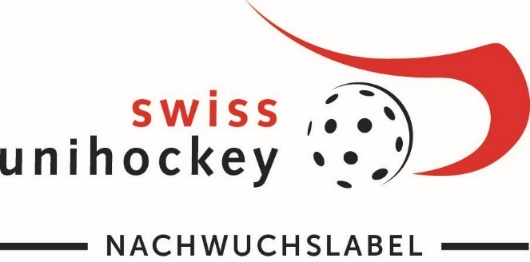 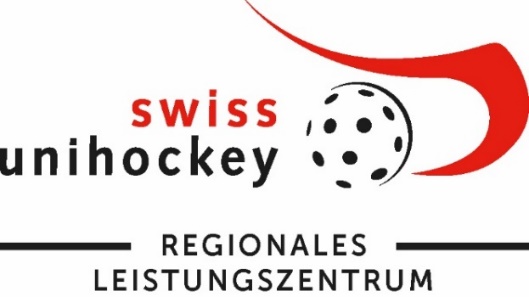 10.03.2023
Thema (Einfügen/Foliennummer)
3
Aktuelle Labels swiss unihockey
Nachwuchslabel
Trägerschaften: Nationalligavereine
Nachwuchs-Leistungsteams U14A bis U21A

Regionales Leistungszentrum
Trägerschaften: Kantonalverbände
Stützpunkttrainings für Sportschüler*innen

Label Regionalauswahlen
Trägerschaften: Kantonalverbände
Regionalauswahlen U15 & U13

Label Kinderunihockey
Trägerschaften: Vereine mit Juniorenteams
Qualitätssteigerung im Kinderunihockey
16.06.2023
Workshop Label-/Talentcardstrukturen
4
Labelprozess / Faktoren Entschädigung
Pflichtkriterien
Mindestvoraussetzungen für die Labelerteilung
Eingabe Saisonbeginn

Qualitätskriterien
Definieren die Höhe der Labelentschädigung
Berechnungsfaktoren:
Trainerqualifikation
Anzahl Talent Card Athlet*innen
Trainingsstunden
Eingabe Saisonende
16.06.2023
Workshop Label-/Talentcardstrukturen
5
Entwicklung der letzten 6 Jahre
Labelträgerschaften
Saison 2016/17:	14
	…
Saison 2020/21:	23
Saison 2021/22:	28
Saison 2022/23:	30
Labelentschädigung
Saison 2016/17:	+/- 140'000.- CHF
	…
Saison 2020/21:	+/- 250'000.- CHF
Saison 2021/22:	+/- 340'000.- CHF
Saison 2022/23:	+/- 350'000.- CHF (Prognose)
17.06.2022
Workshop Label-/Talentcardstrukturen
6
NWF-Beiträge Swiss Olympic
Sockel- & Variabler Beitrag

Variabler Beitrag aufgrund BTL/DTL-Trainertätigkeiten (Erfassung im 2-Jahresrhythmus)
 
ab 2024: Offenlegung Trainer-anstellungen/-verträge erforderlich
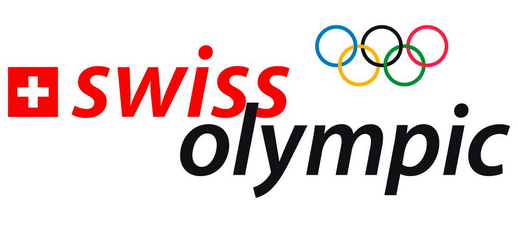 16.06.2023
Workshop Label-/Talentcardstrukturen
7
Talent Cards
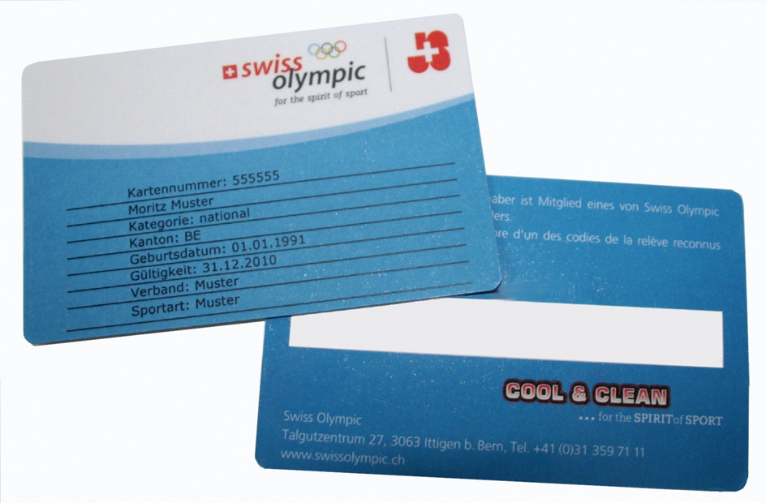 10.03.2023
Thema (Einfügen/Foliennummer)
8
Talent Card Struktur Männer
Grundsatz:Vergabe aufgrund sportlichem Potential und Leistungsvermögen

Anpassung Kontingente: Stufenpyramide unter noch besserer Berück-sichtigung der Schulstufen
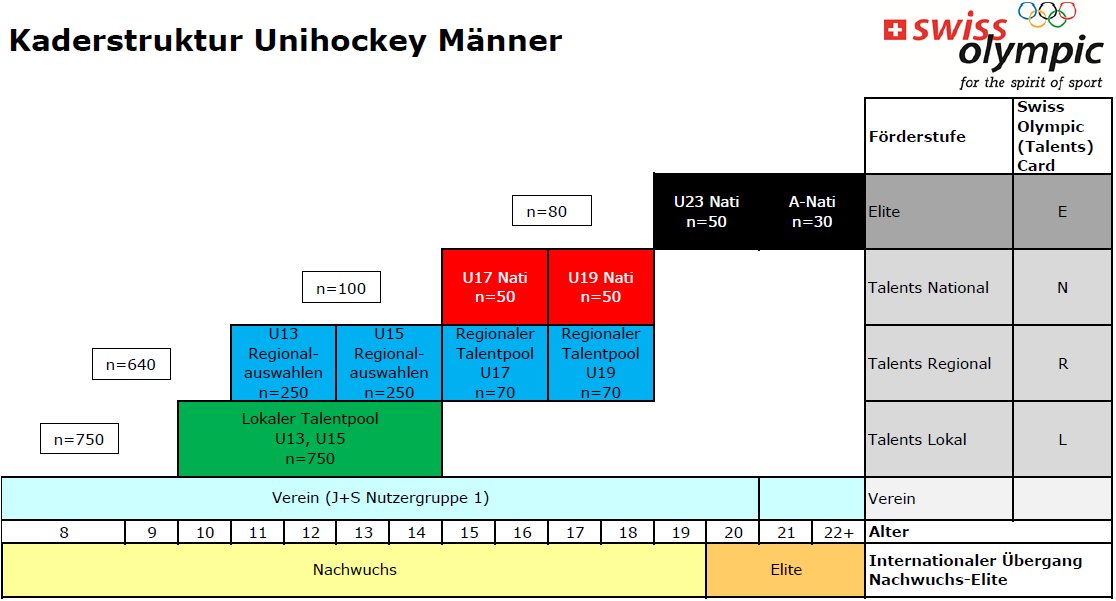 16.06.2023
Workshop Label-/Talentcardstrukturen
9
Talent Card Struktur Frauen
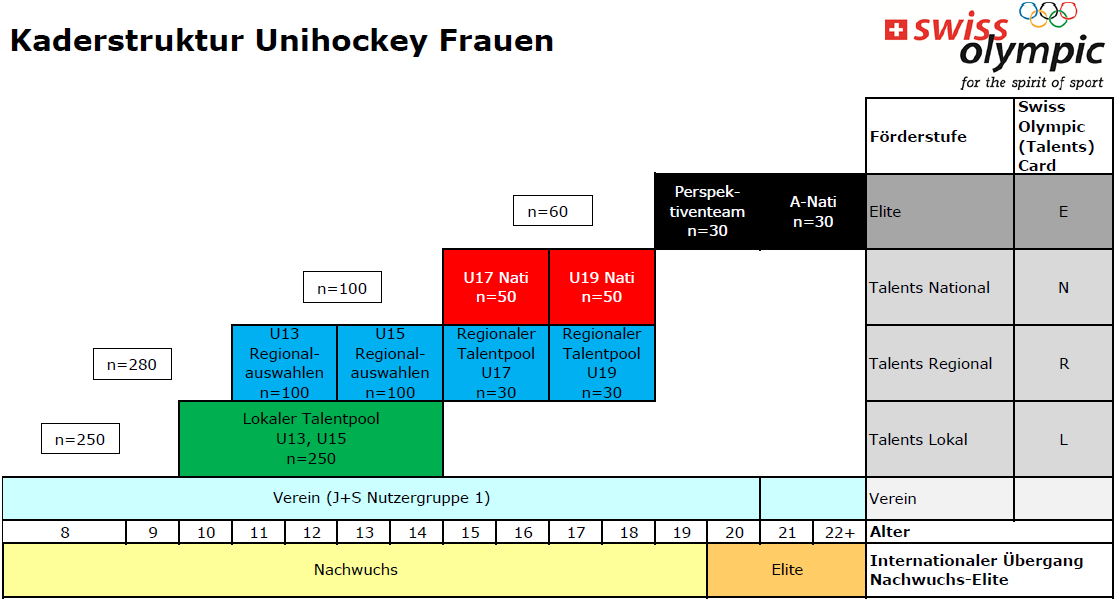 Grundsatz:Vergabe aufgrund sportlichem Potential und Leistungsvermögen

Anpassung Kontingente: Stufenpyramide unter noch besserer Berück-sichtigung der Schulstufen
16.06.2023
Workshop Label-/Talentcardstrukturen
10
Kontingente U15/U13 Männer Saison 2023/24
16.06.2023
Workshop Label-/Talentcardstrukturen
11
Weitere News Talent Cards
Talent Card Laufzeit Unihockey neu ab September:01.08.2023 – 31.08.2024 (13 Monate)01.09.2024 – 31.08.2025 (12 Monate)

"Vereinskontingent" weiterhin in Verhandlung mit Swiss Olympic
16.06.2023
Workshop Label-/Talentcardstrukturen
12
Wie weiter?
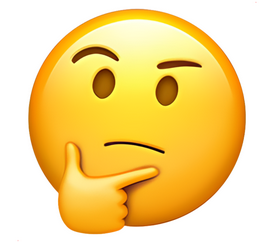 10.03.2023
Thema (Einfügen/Foliennummer)
13
Wie weiter mit den Label-/Talentcardstrukturen?
Austausch mit dem/der Tischnachbar*in
Labelkriterien / Schlüsselfaktoren
"Giesskanne" vs. punktuelle Förderung
Labelperioden
Talentcardstruktur/-Kontingente
Konkrete Lösungsvorschläge formulieren
Kurze Präsentation im Plenum
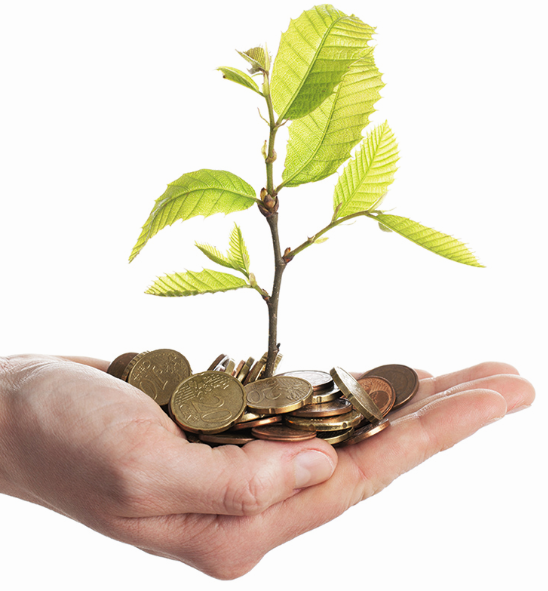 16.06.2023
Workshop Label-/Talentcardstrukturen
14
Vielen Dank für euren Einsatz in der Nachwuchsförderung